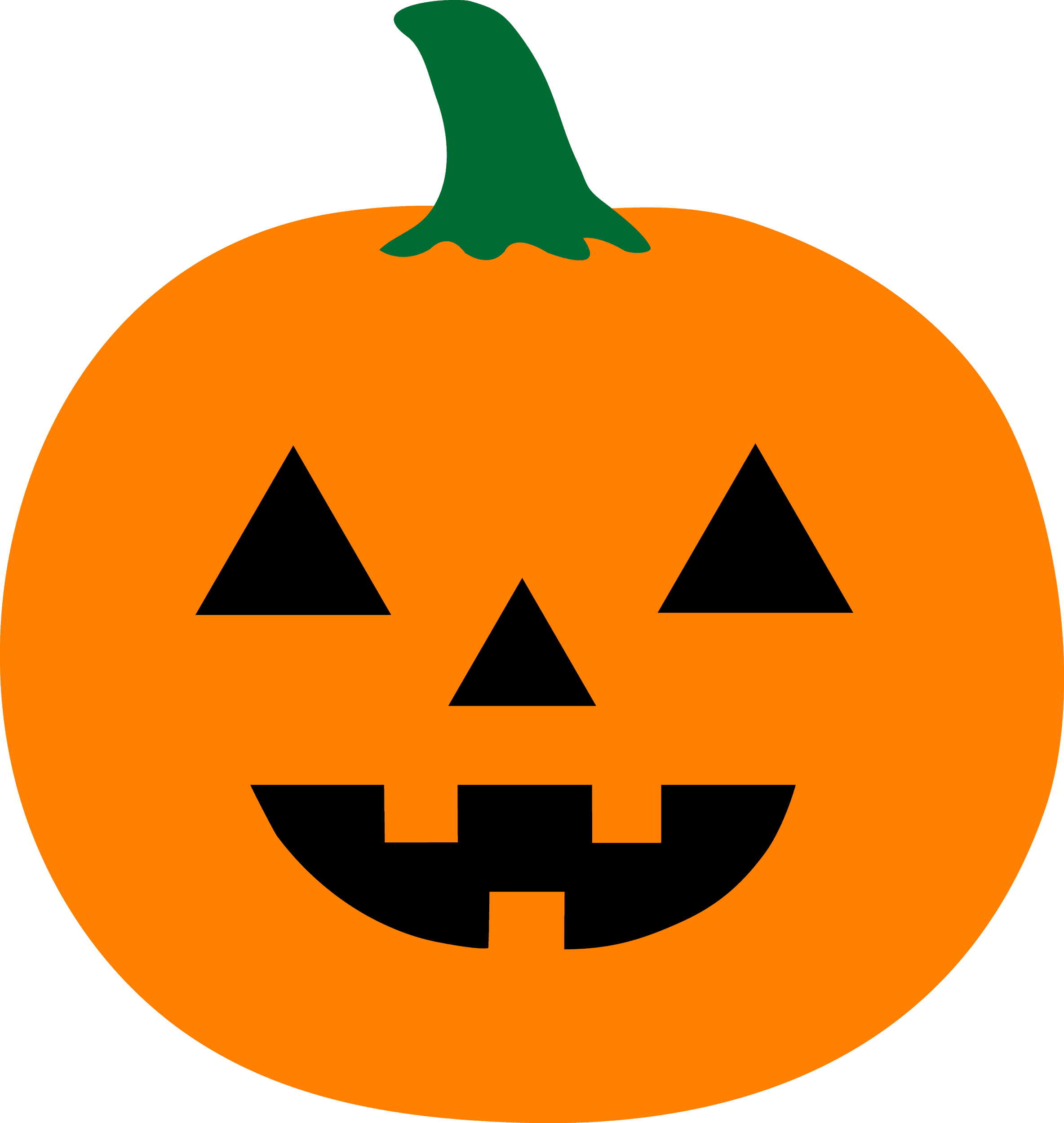 Calabaza
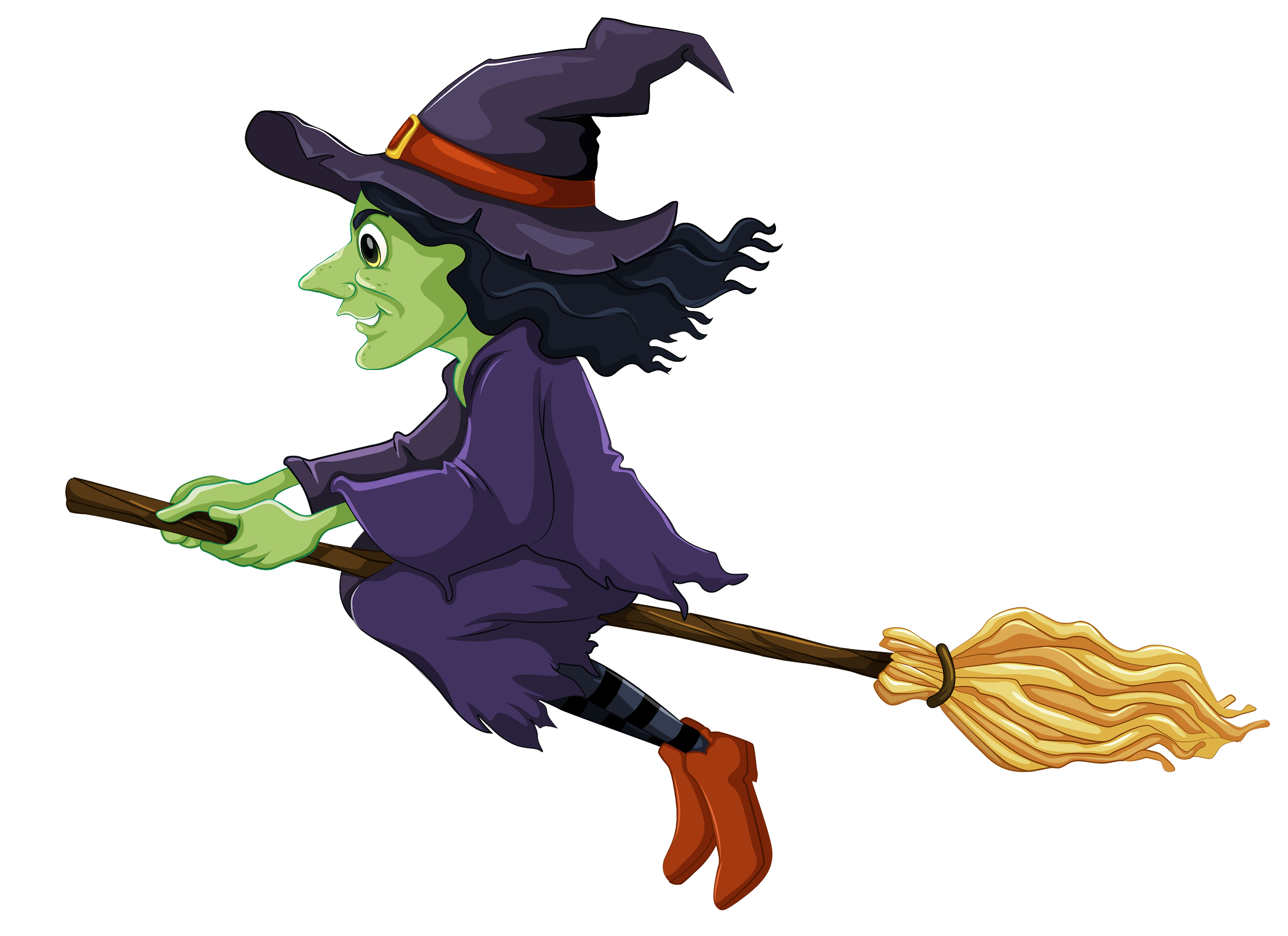 Bruja
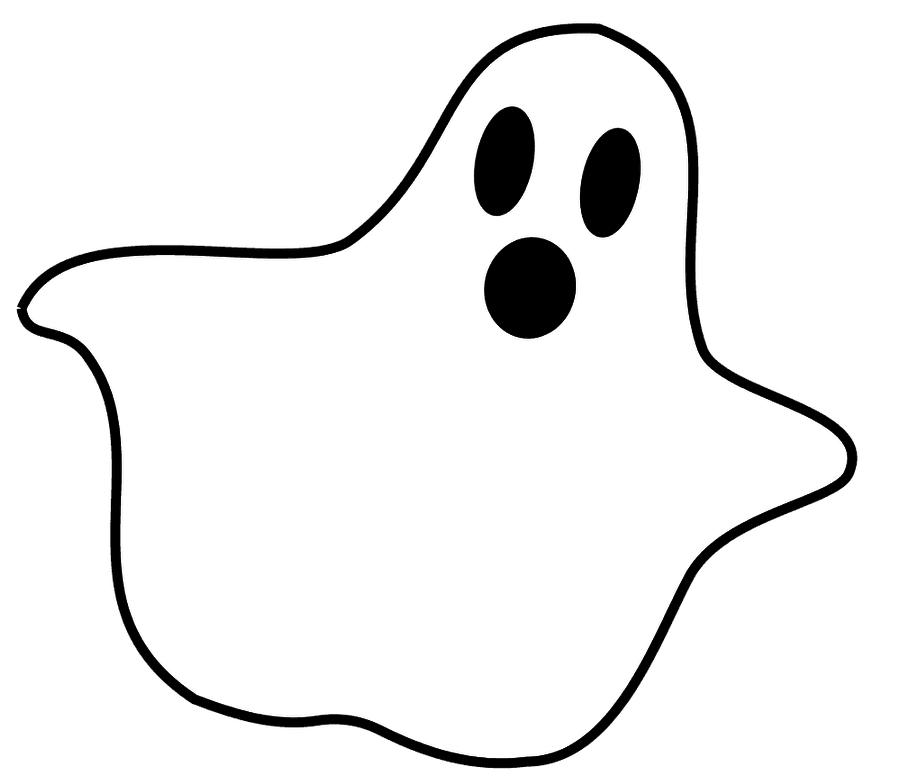 Fantasma
dulces
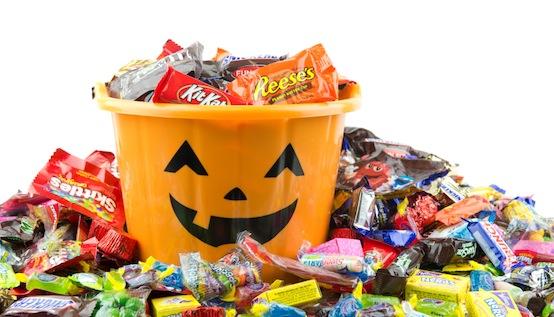 Monstruo
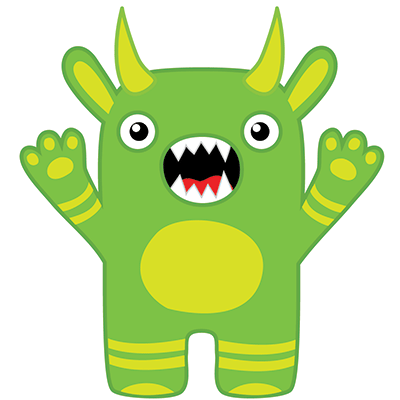